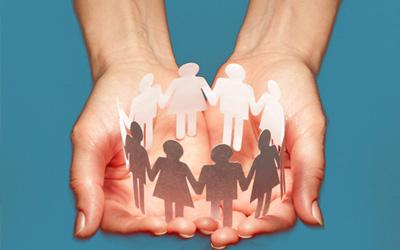 La escuela como espacio protector, importancia de la contención socioemocional
Taller colaborativo entre pares
Reflexionemos
¿Qué es un espacio de contención?
¿Cómo se promueve el bienestar en la escuela?
Como escuela ¿Qué tan preparados estamos para generar espacios e instancias de contención socioemocional a nuestros estudiantes?
      -Fortalezas  y debilidades
¿Qué implica el bienestar docente?
¿Qué estrategias podrían favorecer el bienestar emocional colectivo docente?
¿Qué estrategias podrían favorecer el bienestar emocional de los estudiantes y sus familias?